CHS 485
School Health Education 
1st  Lecture  
Ms. Samah Alageel
Introduction
Why school??
Major causes of deaths :heredity, environmental hazards, inadequate access to quality medical care, risky health behaviours (smoking, eating habits, drug, alcohol, physical inactivity, sexual behaviours, behaviours that lead to injuries etc...
Large proportion
Learning at early age
Teachers influence
50% of premature morbidity and mortality are beyond the control of the individual.
The Coordinated School Health Program
School based program should be concerned with:
1.Medical care: focus on the sick, involve activities designed to help keep them alive and make them well or minimize their disability.
2.Disease prevention: begins with threat to health (disease or environmental hazard ) and seek to protect people from harmful consequences .
3.Health promotion : begins with people who are basically healthy. Seeks the development of community and individual measures which can help people to develop healthy lifestyle that can maintain and enhance the state of well being.
Coordinated  School Health Program
Role:
Developing, coordinating, and collaborating in the implementation of health promotion efforts. 
Aims:
 Improve, protect, and promote the well being of students, families and personnel involved in the educational system.
Five minutes discussion
In your opinion what are the most important elements of school health? 
If you were planning to assess school health, what areas you are likely to look for?
Coordinated school health program include
health education
health services
healthful school environment
It should include but not limited:
physical education
 food services
 social work , Guidance and counselling
 psychological services
Partnership with community 
 and employee health promotion
1. Comprehensive School health education
Is the foundation of coordinated school health program.
It is organized to include planned, sequential, developmentally appropriate, and cross-curricular activities.
A program of quality health instruction is focused on enabling and empowering students to gather accurate Health information, evaluate attitudes that influence personal and community health and practice skills necessary to integrate health enhancing practices into daily living.
Quality health instructions must contain activities that bridges all 3 domains of learning including:

Cognitive
 affective
 psychomotor or skills
 
With the use of appropriate learning materials, equipment and books
Scholarly analysis has confirmed that more hours of formal health instruction are necessary to produce change in the affective domain than in either the cognitive or psychomotor domains.
40-50 h. Of formal health instruction are necessary to produce stable, improved outcomes across all three domains.
Contrasting 10 traditional HE content areas with 6 CDC priority areas
10 traditional HE content areas
6 CDC priority areas
Personal health.
Mental & emotional health.
Prevention & control of disease.
 Nutrition. 
 Substance use & abuse.
Accident prevention & safety.
Community health.
Consumer health.
Environmental health.
Family life education.
Tobacco use.
Poor eating health.
Alcohol & other drug risks.
Behaviors that result in intentional and unintentional injuries.
Physical inactivity.
Sexual behaviors
Primary Classroom Teacherr responsibilities
1- describe the discipline of health education within school setting.
2- Assess health instructional needs and interests of elementary students.
3-Plan effective instructions
4- Implement health instruction
5- Evaluate the effectiveness of health instruction of young students
Important elements that confirm a commitment to comprehensive school HE.
Has the school community developed a planed , sequential, developmentally appropriate curriculum?
Dose the curriculum include learning activities that enable learners to actively practice skills to adoption of health promoting behaviors?
Has the HEC been developed with attention to the national school health standards?
Are parents actively involved in the health instructional program?
Are certificated health educators employed to deliver the program of HE?
Do community health agencies participate in HE?
Is there a program of health related staff development?
2. School health services
Include range of policies and programs designed  to assess the health status of children and measures to protect health of children.
The school health educator assume primary responsibility for leadership in the component of the coordinated school health program. with the support of staff, community agency professionals ,and physicians.
    Role of the school health educator:
Assess student health needs and problems.
Plan school based activities that respond to identified needs.
Assure rigorous implementation of care plans. 
Evaluate the impact of the intervention on the health status and achievement of the student.
School is the ideal location for basic screening to identify deviations from normal growth and development  and problems that exert a negative influence on the learning process . 
                                     Why???
Important elements in a quality program  of health services
Has your school community developed plans and policies concerning :
Prevention and control of communicable diseases?
Provision of emergency care and first aids?
Health status appraisal of all students?
Response to the needs of students with special needs?
screening,referral,management,and record keeping for students with these areas: vision, immunizations……….etc?
Have staff development activities been implemented to promote sanitation and compliance with universal precaution recommendations?
Important elements in a quality program  of health services
Are plans implemented for safely dispensing of student medication?

 Have inter agency networks been established to assure quality and collaborative services for students?

 Do health service professionals participate in the academic program of HE?

 Are licensed staff member employed?

 Do employed professionals participate in a staff developing program
3.Healthy school environment
Physical environmentl
In, outside class, bus, pedestrian
Policies on harmful objects
Important elements in healthy school environment:
Does your school district maintain compliance with standards for cleanliness, lighting, ventilation, management of environmental hazards,…etc?
Does your district participate in periodic health and safety inspection and training for the certified staff?
Are adopted policies consistently implemented to ensure safe , tobacco , alcohol, and other drug-free school campus?
Is there a community/school health advisory council or committee?
Dose the administration support the coordinated school H program?
What formal provision are made to maintain supportive and caring emotional climate ?
Are H promotion activities extended throughout the district and community?
4. School nutrition services
Focus on:
1- Serving quality, nutritional meals within budget .
2- Supporting nutrition education curriculum to support nutritional intake of students .
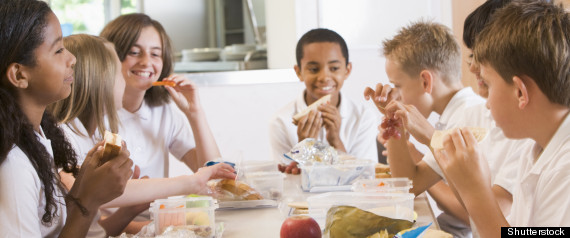 Important elements in quality school nutrition services
Dose the school provide breakfast & lunch meals?
Are the provided meals in compliance with the dietary guidelines?
Are kitchen and cafeteria facilities used as nutrition education learning laboratories?
Are qualified personnel employed in the food service program? 
Does the mandated school wellness policies include nutrition guidelines For food available on the school?
Important elements in quality school nutrition services
Are only nutritionally sound products sold throughout the school?

 Is nutrition information, menu planning  shared with faculty, staff, parents, food service staff and students?

 Do food service personnel act as resource persons for nutrition education curriculum matters?

Has an advisory council been organized to support and inform the school nutrition program?
5) School counselingpsychological & social services
Counsellors, Psychologist, and social worker contribute in school health  promotion.
Issues may include
Emotional & self esteem
Weight problems
Academic stress &test anxiety
Relationship issues
Important Element In Quality Program Of School Counseling: Psychological And Social Services
Are an appropriate number of licensed professionals employed to meet the counseling, psychological and social services need of all students?
Is there a developmentally appropriate planned sequential guidance and counseling program?
Is there a student assistance program?
Have the school district and community collaborated in the development of an inter agency network of counseling, psychological, & social service providers?
Psychological And Social Services (Cont.)
Do student have access to school/community linked services that support academic outcomes as Individual counseling, group counseling, Developmental program, crisis counseling.
Do  professionals provide consultation &staff development to update &inform curricular matters?
Have interdisciplinary cooperation been established to identify  students at risk?
6)Physical education
Physical fitness of student is enhanced by a high quality physical education program
Target: 
cardiovascular health
Muscular endurance
Flexibility
Strength
Good posture……
7)Important elements for quality physical education program
Is there a planned sequential PE curriculum(pre K- 12)?
Has the curriculum been developed with attention to the international PE standards?
Do all student participate daily in organized PE program?
Is there on going program of health related fitness assessment? 
Does PE curriculum focus on lifetime activities rather acquisition of team sport skills? 
Does PE staff collaborate with health personnel to record results of fitness assessments?
Certified teachers of PE
8)School site health promotion for faculty & staff
Schools have well-maintained facilities& professional resources to plan &implement quality programs to promote the health of the faculty and staff.
Do health promotion programs include employee assistance activities, screening, referral and education? 
Have policies and incentives been developed to promote faculty/ staff participation in health promotion activities?
9)Family and community collaboration with the school
An integrated school, parent, and community approach for enhancing the health and well-being of students. 
Have policies and protocols been established to encourage active parental involvement in school health activities? 
Does an active school-community coalition or committee meet on a regular basis to address student health problems and curriculum matters, as well as to plan health promotion activities?
Conclusion
To this end, school health is planned and implemented based on the collaborative efforts of the health educator, school administration, parents and the whole community in order to respond to the health needs of the students and all staff working in the educational system.